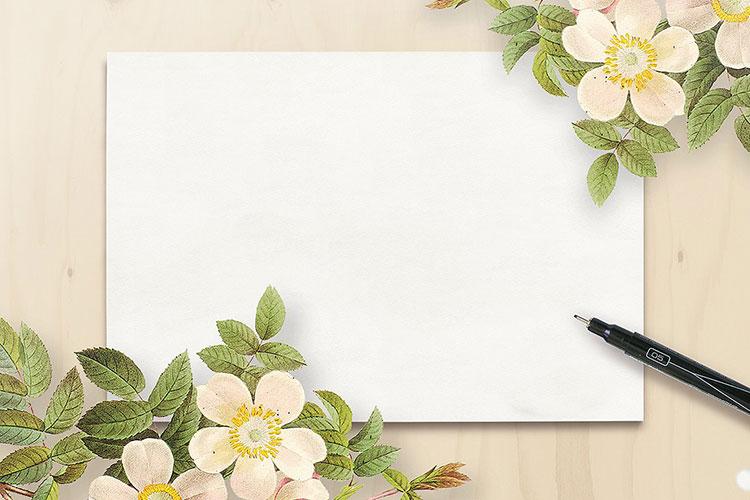 Lớp 1Chào mừng quý thầy cô về dự giờ thăm lớp
Môn: Tiếng Việt 
Bài: Cây liễu dẻo dai
GV: PHẠM THỊ HIỀN
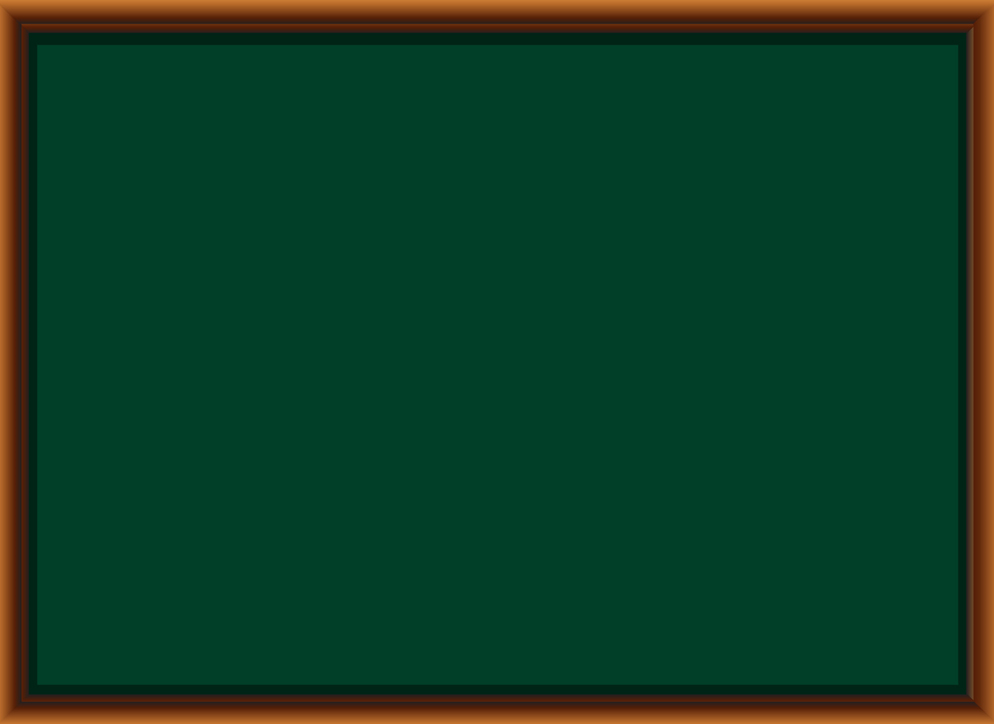 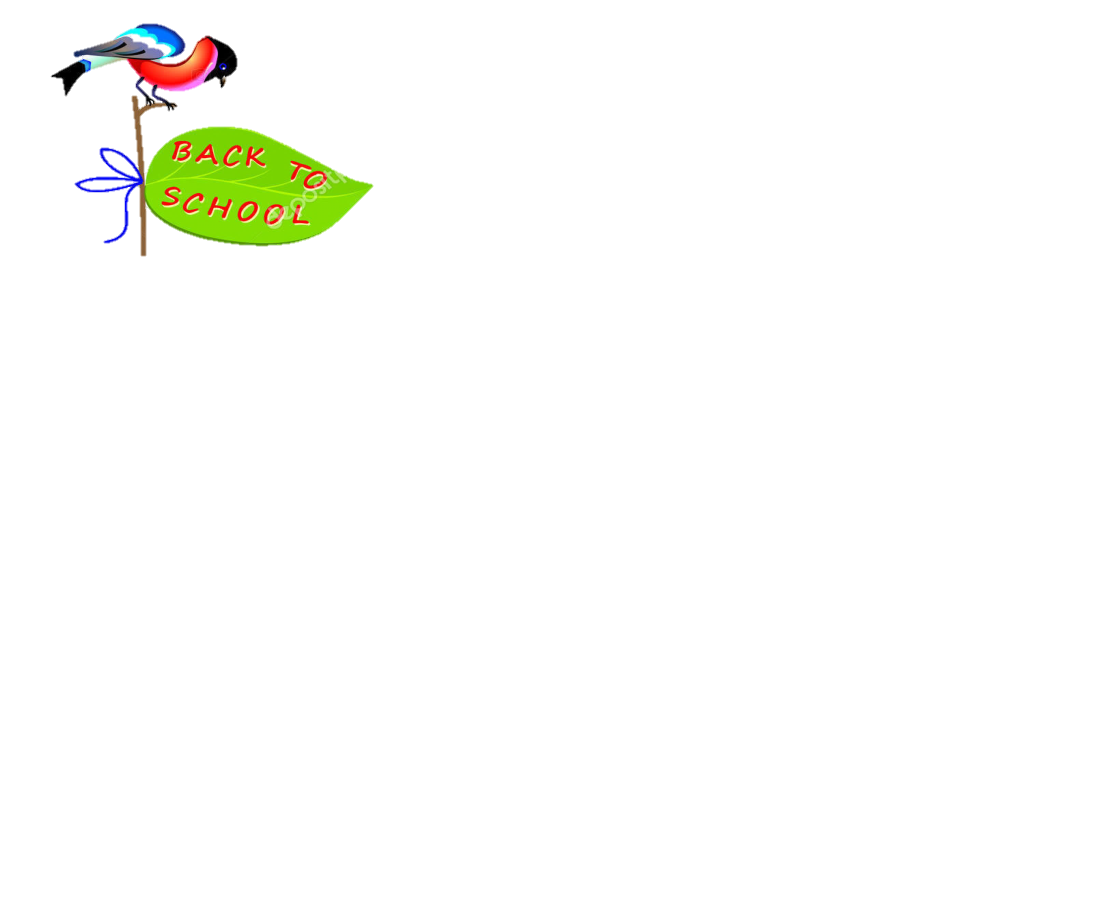 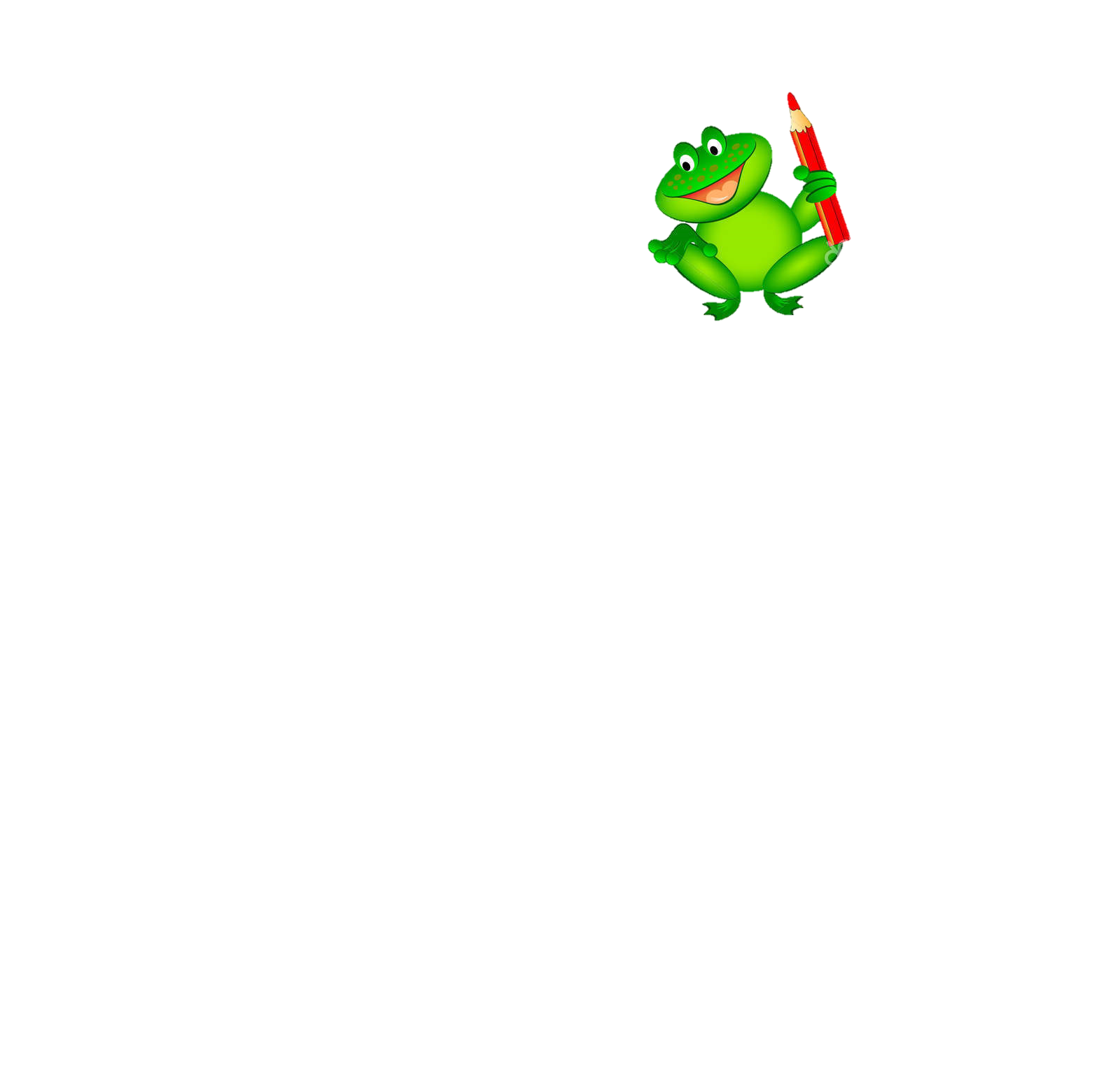 Tiết trước các em học bài gì?
Cuộc thi tài năng rừng xanh
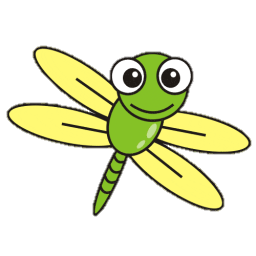 Trở về
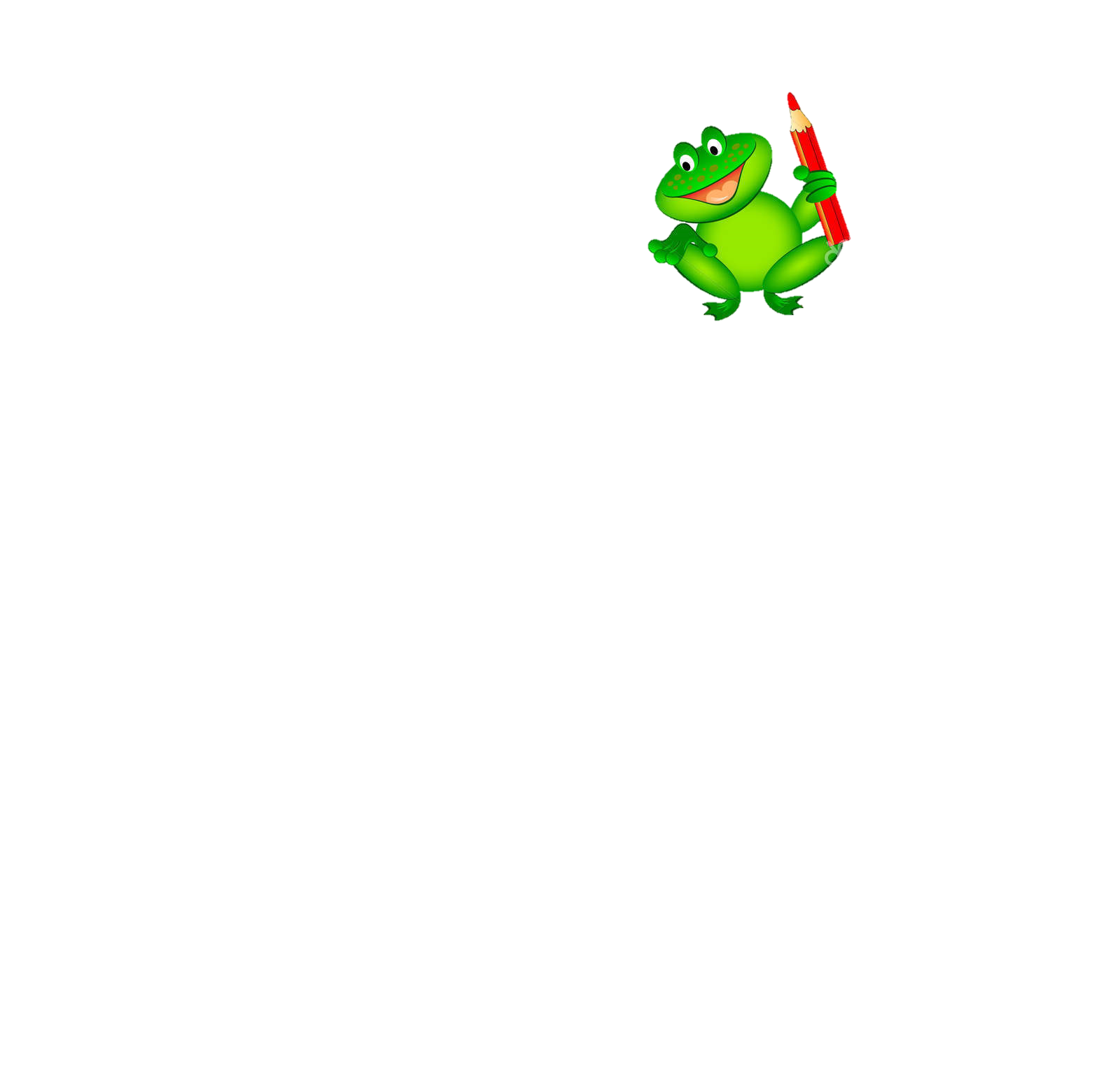 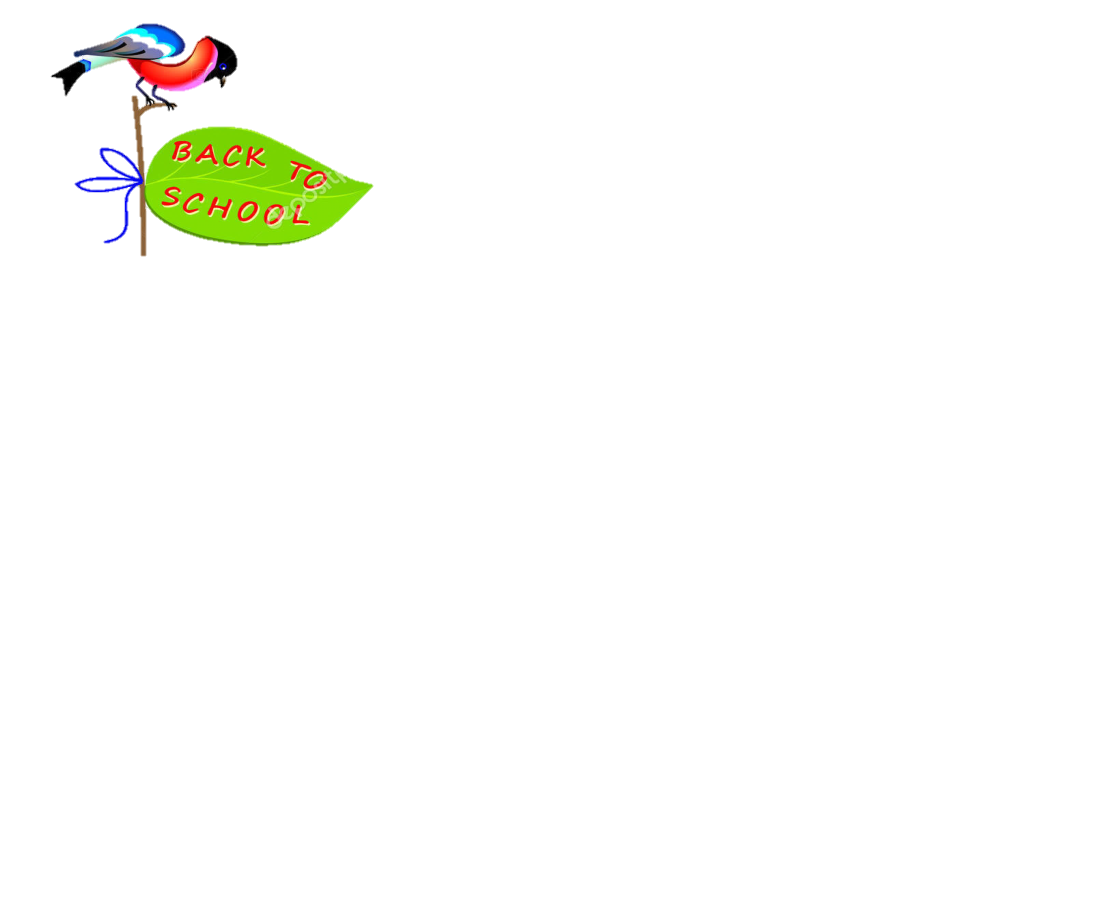 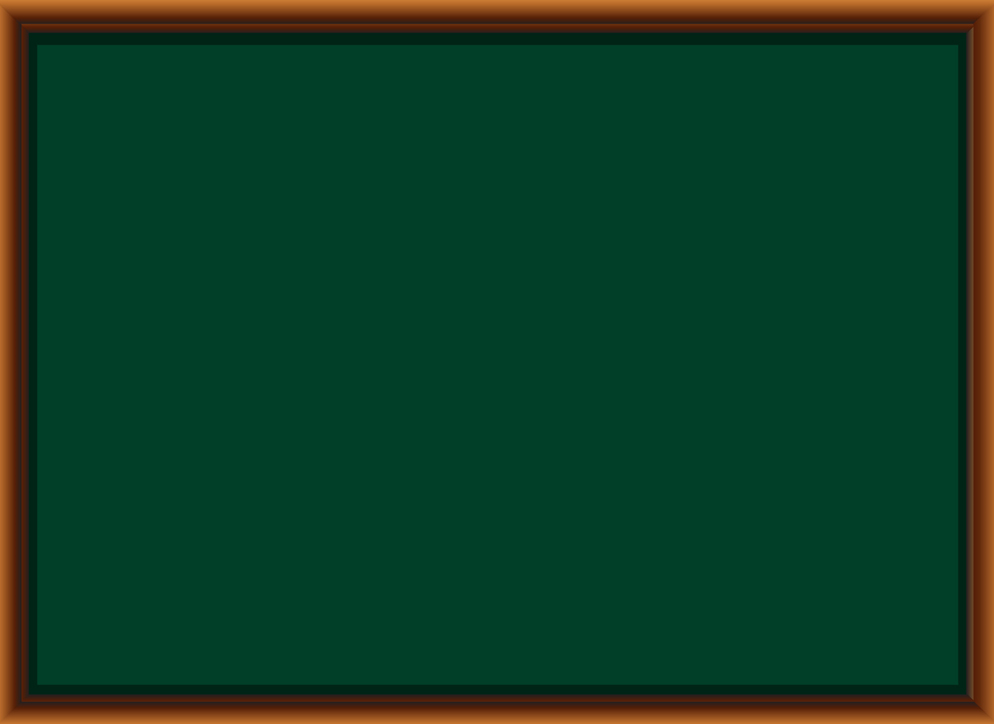 Cuộc thi có con vật nào tham gia?
Yểng, mèo rừng, gõ kiến, chim công, voọc xám
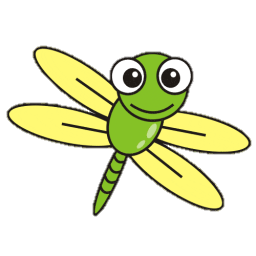 Trở về
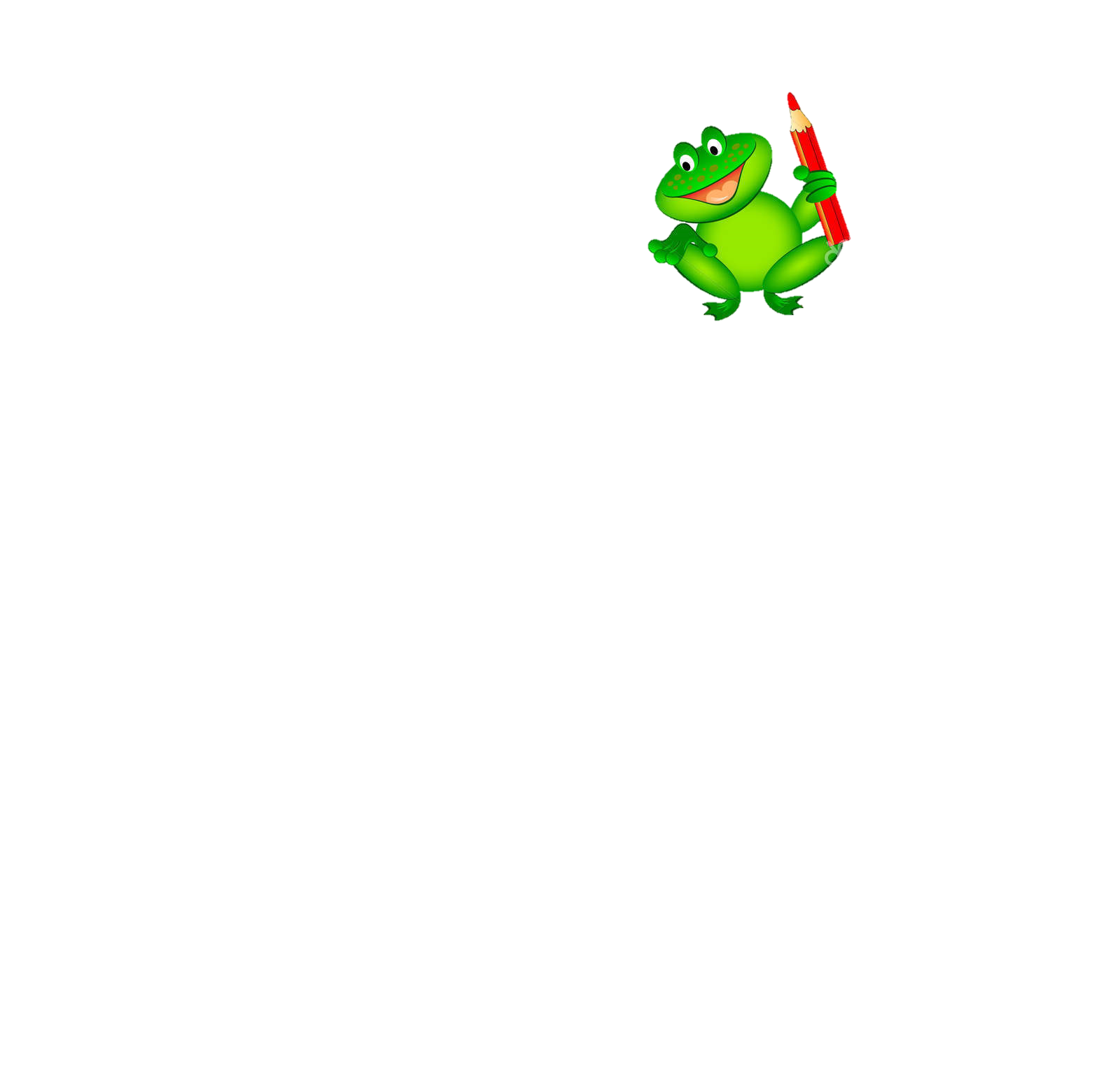 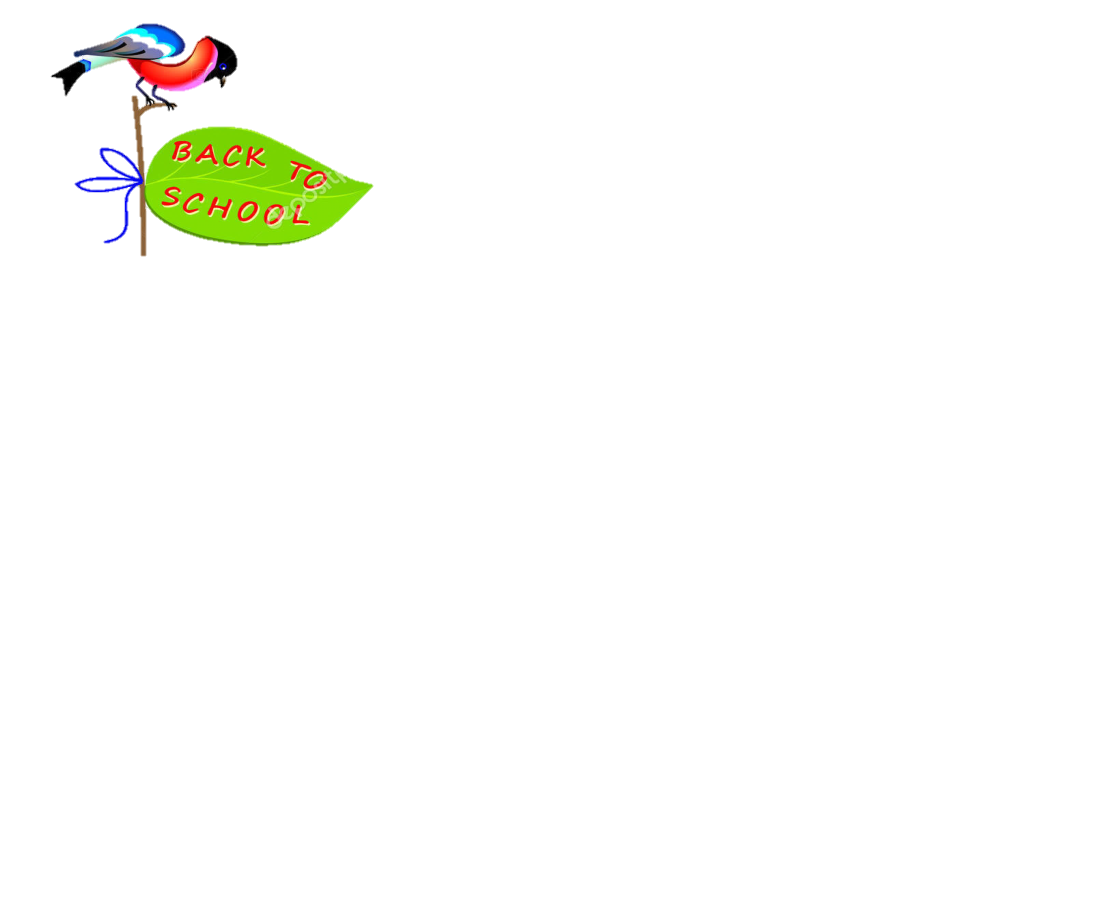 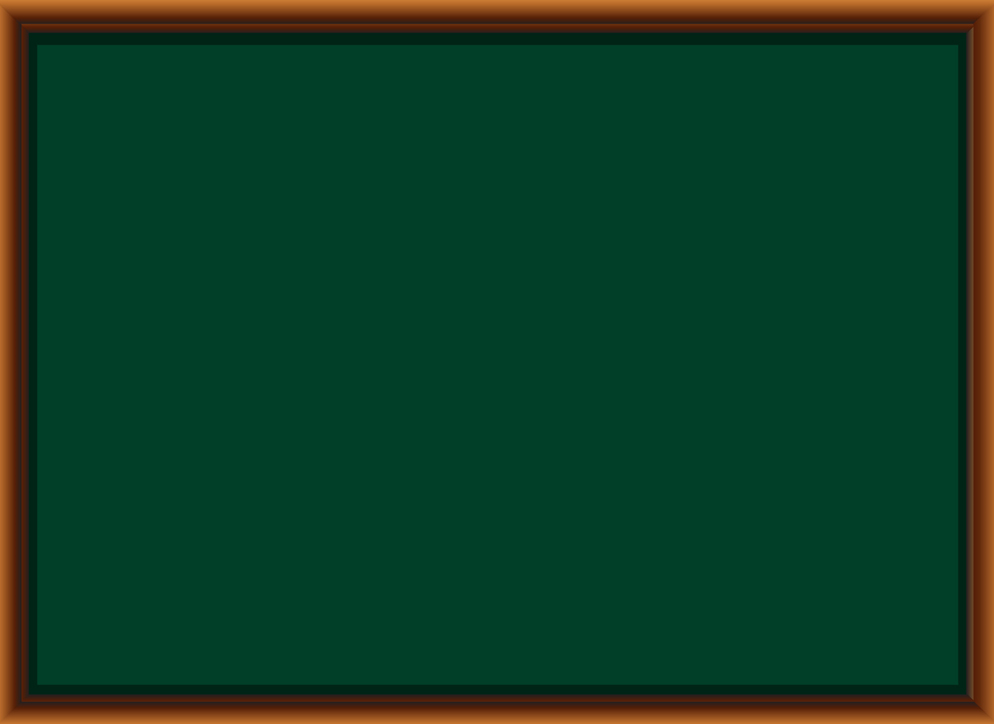 Em thích nhất tiết mục nào trong cuộc thi?
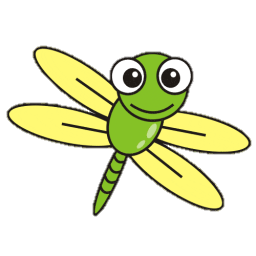 Trở về
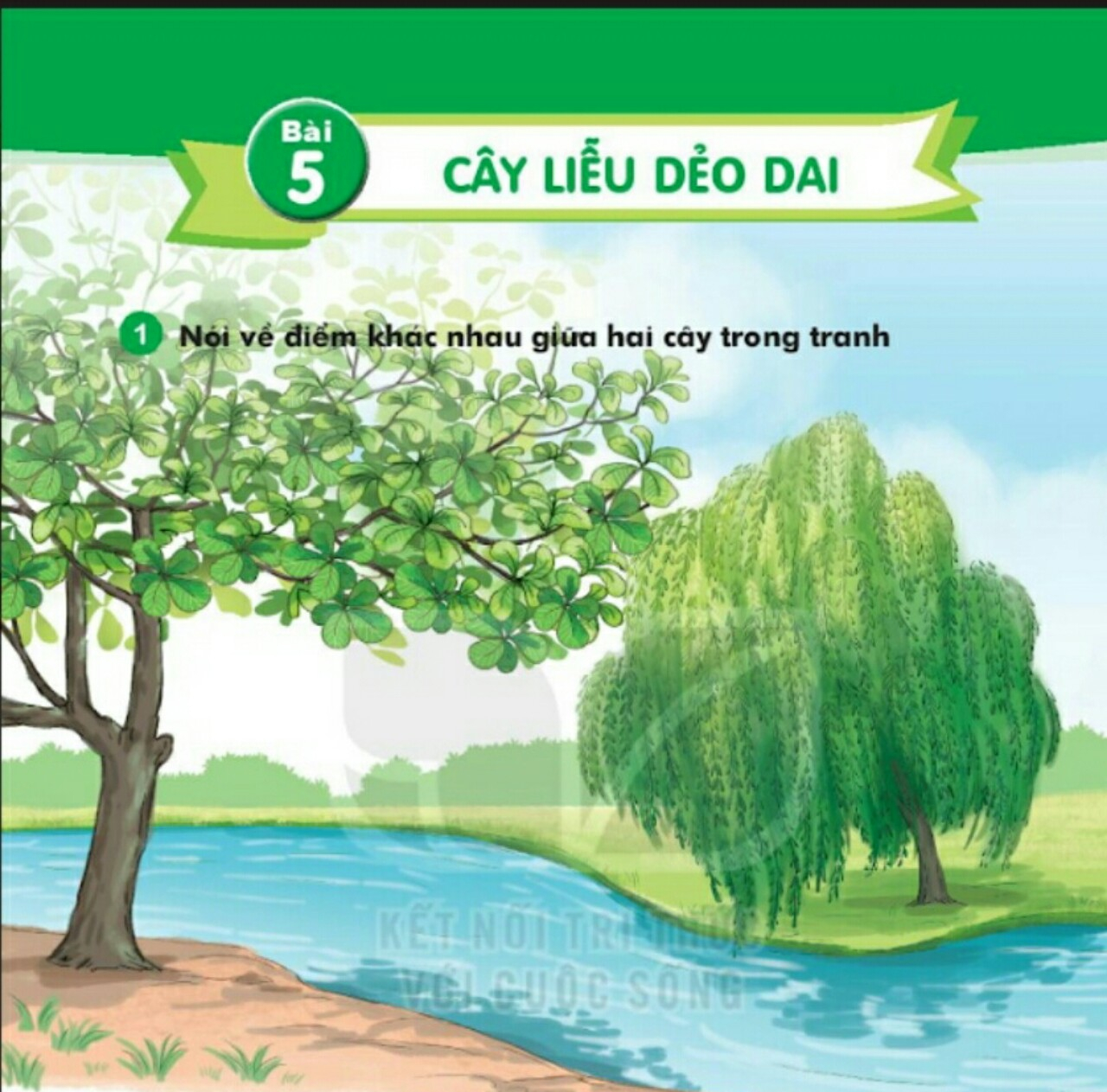 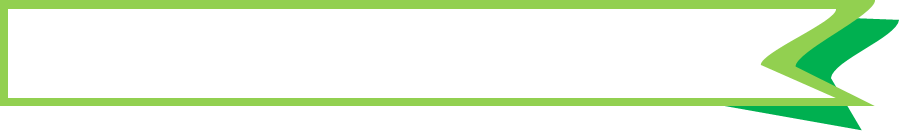 CÂY LIỄU DẺO DAI
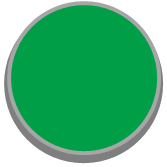 Bài
5
Đọc
2
Cây liễu dẻo dai
Trời nổi gió to. Cây liễu không ngừng lắc lư. Thấy vậy, Nam rất lo cây liễu sẽ bị gãy. Nam hỏi mẹ:
- Mẹ ơi, cây liễu mềm yếu thế, liệu có bị gió làm gãy không ạ?
    Mẹ mỉm cười đáp:
Con yên tâm, cây liễu sẽ không sao đâu!
    Mẹ giải thích thêm:
Thân cây liễu tuy không to nhưng dẻo dai. Cành liễu mềm mại, có thể chuyển động theo chiều gió. Vì vậy, cây không dễ bị gãy. Liễu còn là loài cây dễ trồng. Chỉ cần cắm cành xuống đất, nó có thể nhanh chóng mọc lên cây non
                                                                              (Hải An)
Đọc
2
Cây liễu dẻo dai
Trời nổi gió to. Cây liễu không ngừng lắc lư. Thấy vậy, Nam rất lo cây liễu sẽ bị gãy. Nam hỏi mẹ:
- Mẹ ơi, cây liễu mềm yếu thế, liệu có bị gió làm gãy không ạ?
    Mẹ mỉm cười đáp:
Con yên tâm, cây liễu sẽ không sao đâu!
    Mẹ giải thích thêm:
-Thân cây liễu tuy không to nhưng dẻo dai. Cành liễu mềm mại, có thể chuyển động theo chiều gió. Vì vậy, cây không dễ bị gãy. Liễu còn là loài cây dễ trồng. Chỉ cần cắm cành xuống đất, nó có thể nhanh chóng mọc lên cây non.
                                                                                (Hải An)
[Speaker Notes: Giáo viên chủ động giải thích từ khó, cho hs luyện đọc từ. Từ khó có thể linh động theo vùng miền, không nhất thiết dạy theo giáo án soạn sẵn.]
2
Đọc
Từ ngữ:
cây liễu
mềm mại
chuyển động
dẻo dai
lắc lư
Đọc
2
Cây liễu dẻo dai
Trời nổi gió to. Cây liễu không ngừng lắc lư. Thấy vậy, Nam rất lo cây liễu sẽ bị gãy. Nam hỏi mẹ:
- Mẹ ơi, cây liễu mềm yếu thế, liệu có bị gió làm gãy không ạ?
    Mẹ mỉm cười đáp:
Con yên tâm, cây liễu sẽ không sao đâu!
    Mẹ giải thích thêm:
-Thân cây liễu tuy không to nhưng dẻo dai. Cành liễu mềm mại, có thể chuyển động theo chiều gió. Vì vậy, cây không dễ bị gãy. Liễu còn là loài cây dễ trồng. Chỉ cần cắm cành xuống đất, nó có thể nhanh chóng mọc lên cây non.
                                                                                (Hải An)
[Speaker Notes: Giáo viên chủ động giải thích từ khó, cho hs luyện đọc từ. Từ khó có thể linh động theo vùng miền, không nhất thiết dạy theo giáo án soạn sẵn.]
Luyện đọc câu:
Mẹ ơi, cây liễu mềm yếu thế, liệu có bị gió làm gãy không ạ?
Thân cây liễu  tuy không to nhưng dẻo dai.
Chỉ cÇn  c¾m cµnh xuèng ®Êt,  nã cã thÓ nhanh chãng  mäc lªn c©y non.
Cây liễu dẻo dai
Đoạn 1
Trời nổi gió to. Cây liễu không ngừng lắc lư. Thấy vậy, Nam rất lo cây liễu sẽ bị gãy. Nam hỏi mẹ:
- Mẹ ơi, cây liễu mềm yếu thế, liệu có bị gió làm gãy không ạ?
Đoạn 2
Mẹ mỉm cười đáp:
Con yên tâm, cây liễu sẽ không sao đâu!
    Mẹ giải thích thêm:
- Thân cây liễu tuy không to nhưng dẻo dai. Cành liễu mềm mại, có thể chuyển động theo chiều gió. Vì vậy, cây không dễ bị gãy. Liễu còn là loài cây dễ trồng. Chỉ cần cắm cành xuống đất, nó có thể nhanh chóng mọc lên cây non.
                                                                           (Hải An)
Đọc nối tiếp đoạn
Giải nghĩa của từ
dẻo dai: có khả năng chịu đựng trong khoảng thời gian dài. 
lắc lư: nghiêng bên nọ, nghiêng bên kia .
mềm mại: mềm và gợi cảm giác dẻo dai .
Cây liễu dẻo dai
Đoạn 1
Trời nổi gió to. Cây liễu không ngừng lắc lư. Thấy vậy, Nam rất lo cây liễu sẽ bị gãy. Nam hỏi mẹ:
- Mẹ ơi, cây liễu mềm yếu thế, liệu có bị gió làm gãy không ạ?
Đoạn 2
Mẹ mỉm cười đáp:
Con yên tâm, cây liễu sẽ không sao đâu!
    Mẹ giải thích thêm:
- Thân cây liễu tuy không to nhưng dẻo dai. Cành liễu mềm mại, có thể chuyển động theo chiều gió. Vì vậy, cây không dễ bị gãy. Liễu còn là loài cây dễ trồng. Chỉ cần cắm cành xuống đất, nó có thể nhanh chóng mọc lên cây non.
                                                                           (Hải An)
Luyện đọc nhóm
Đọc
Cây liễu dẻo dai
Trời nổi gió to. Cây liễu không ngừng lắc lư. Thấy vậy, Nam rất lo cây liễu sẽ bị gãy. Nam hỏi mẹ:
- Mẹ ơi, cây liễu mềm yếu thế, liệu có bị gió làm gãy không ạ?
    Mẹ mỉm cười đáp:
Con yên tâm, cây liễu sẽ không sao đâu!
    Mẹ giải thích thêm:
Thân cây liễu tuy không to nhưng dẻo dai. Cành liễu mềm mại, có thể chuyển động theo chiều gió. Vì vậy, cây không dễ bị gãy. Liễu còn là loài cây dễ trồng. Chỉ cần cắm cành xuống đất, nó có thể nhanh chóng mọc lên cây non
                                                                              (Hải An)
Luyện đọc toàn bài
Thi đọc theo nhóm
Thứ   ngày tháng nămTiếng ViệtBài 5: Cây liễu dẻo dai ( Tiết 2)
3. Tr¶ lêi c©u hái
a. Thân cây liễu có đặc điểm gì?
b. Cành liễu có đặc điểm gì?
c. Vì sao nói liễu là cây dễ trồng?
4. Viết vở
* Thân cây liễu  tuy không to nhưng dẻo dai.

* Cành liễu mềm mại, có thể chuyển động theo chiều gió
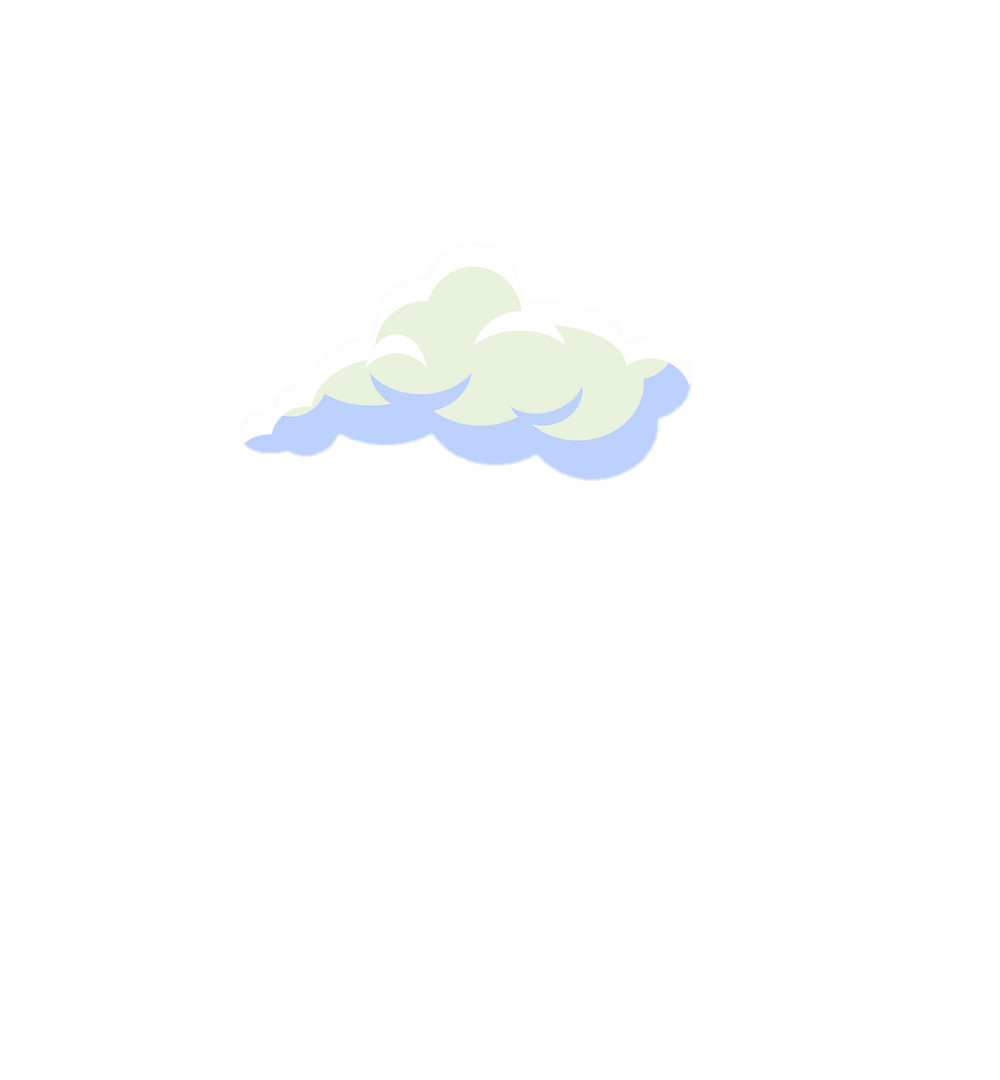 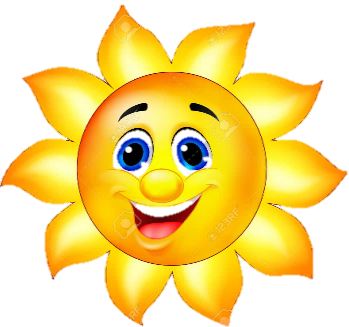 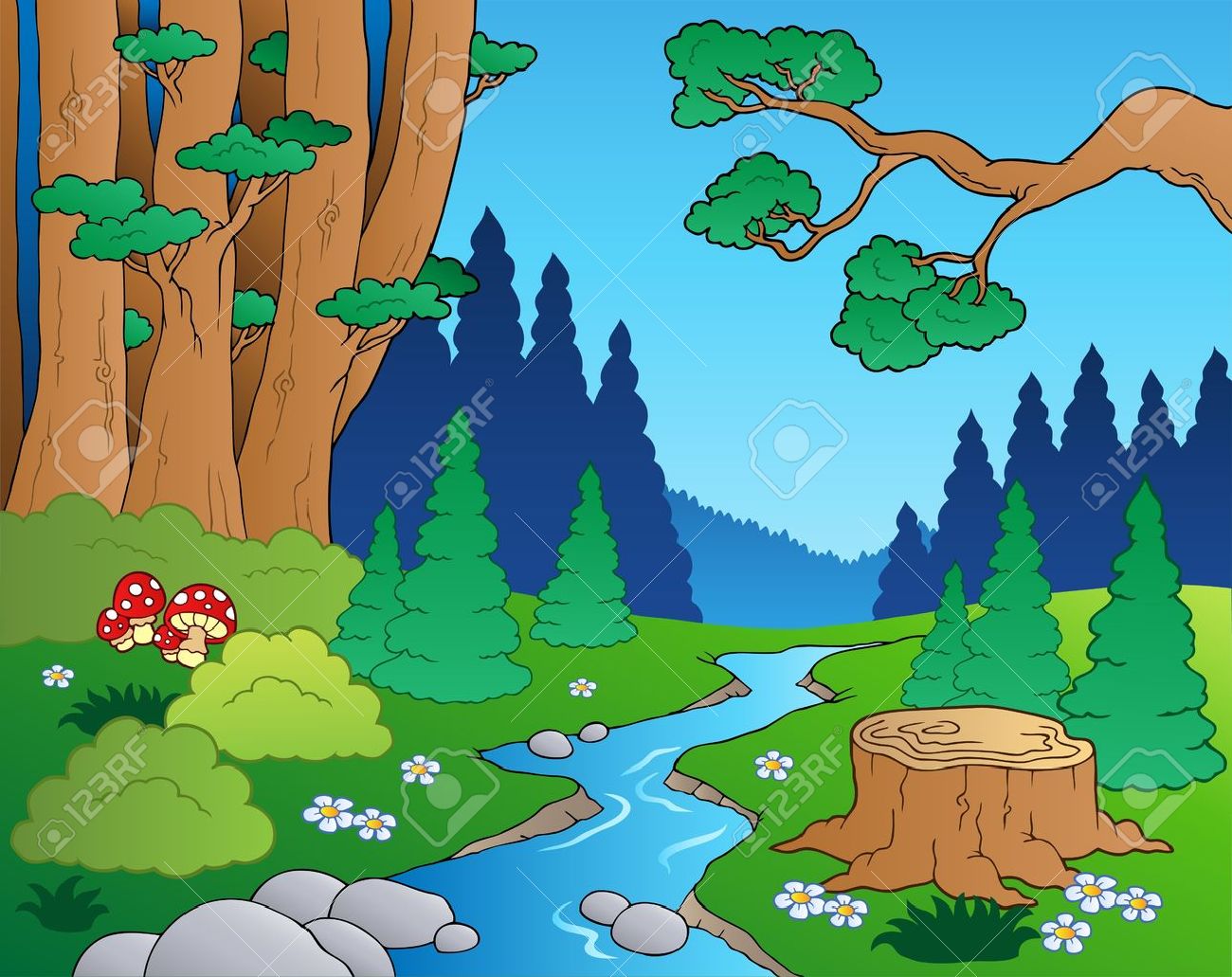 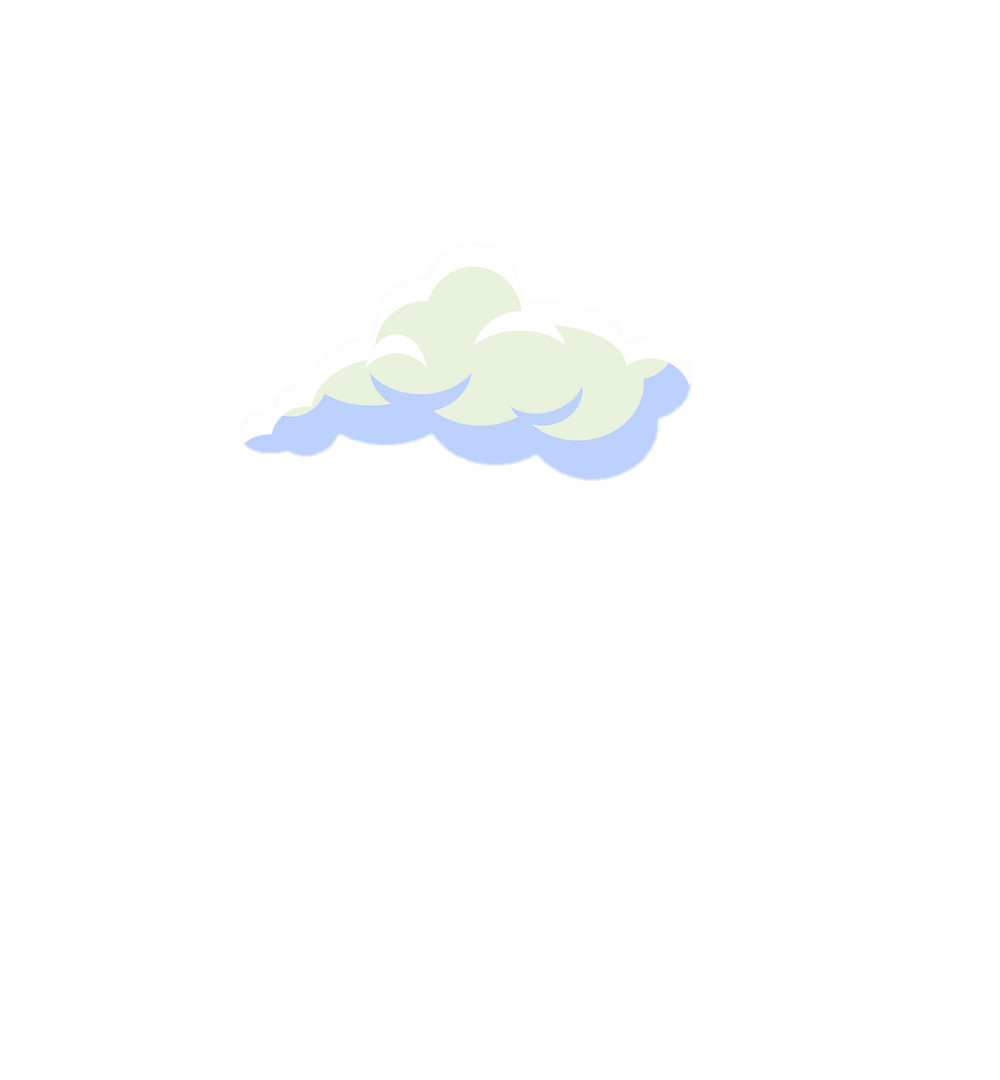 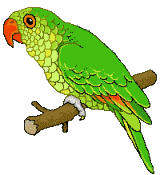 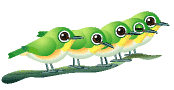 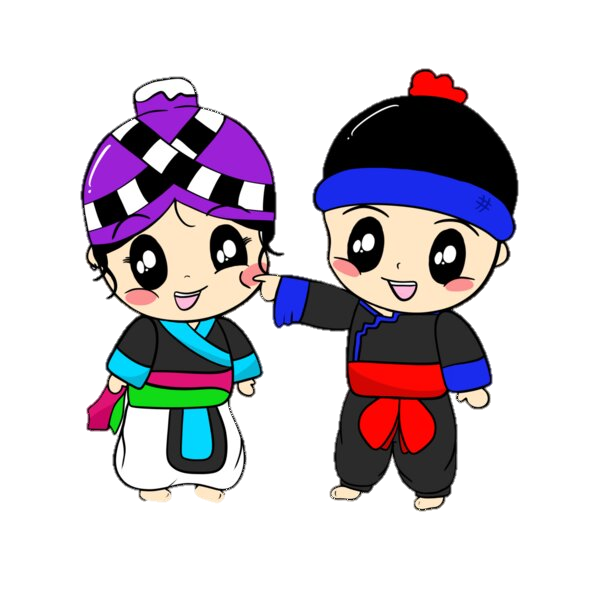 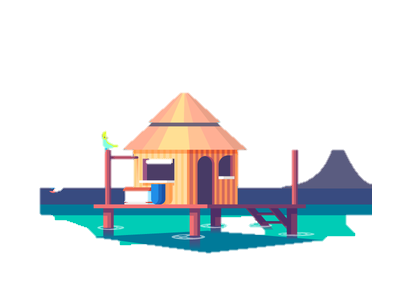 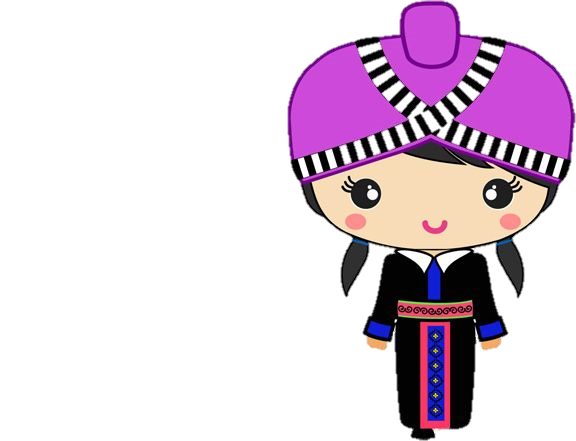 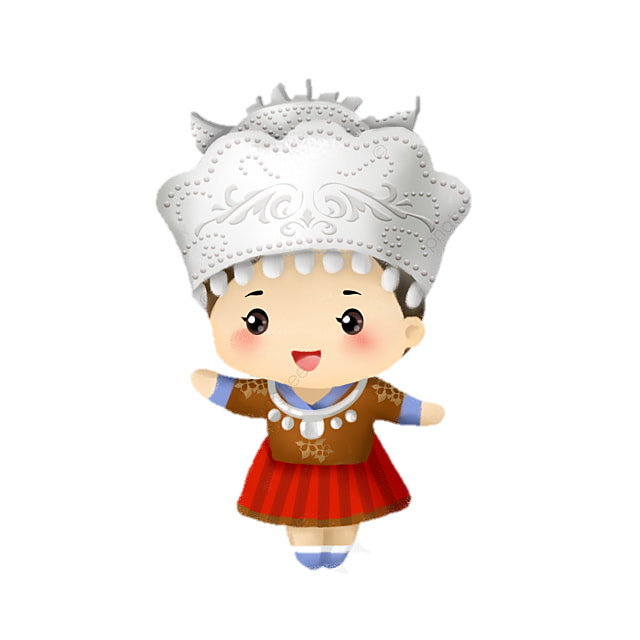 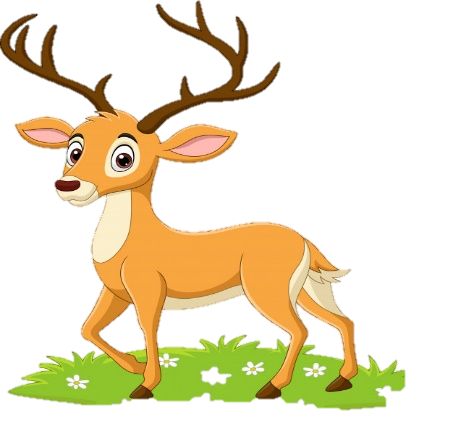 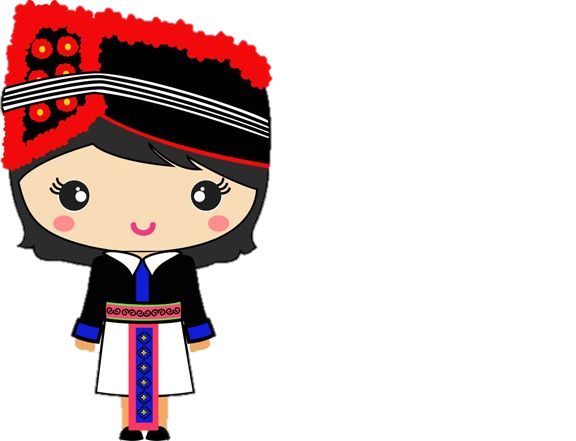 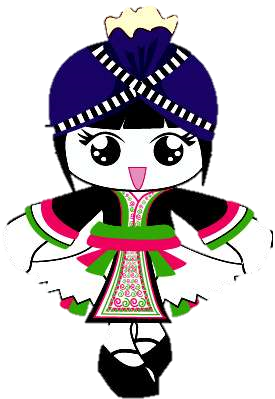 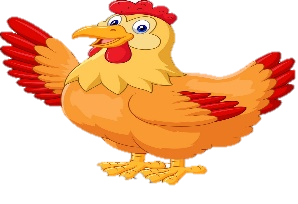 Lớp 1C tạm biệt các bạn 
hẹn gặp lại ở bài tiếp :  về nhớ học bài nhé